Interferometry with the LWA & VLA below 100 MHz
Frank Schinzel (NRAO)
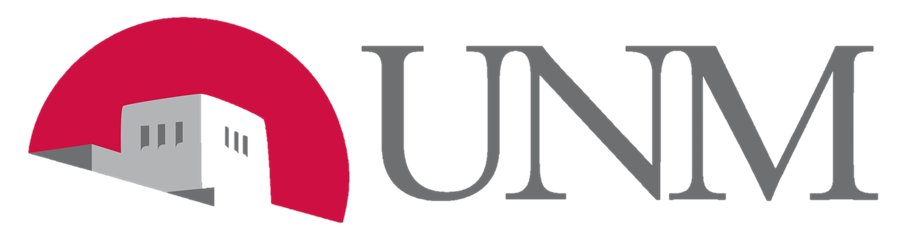 Radio Composite
Cassiopeia A
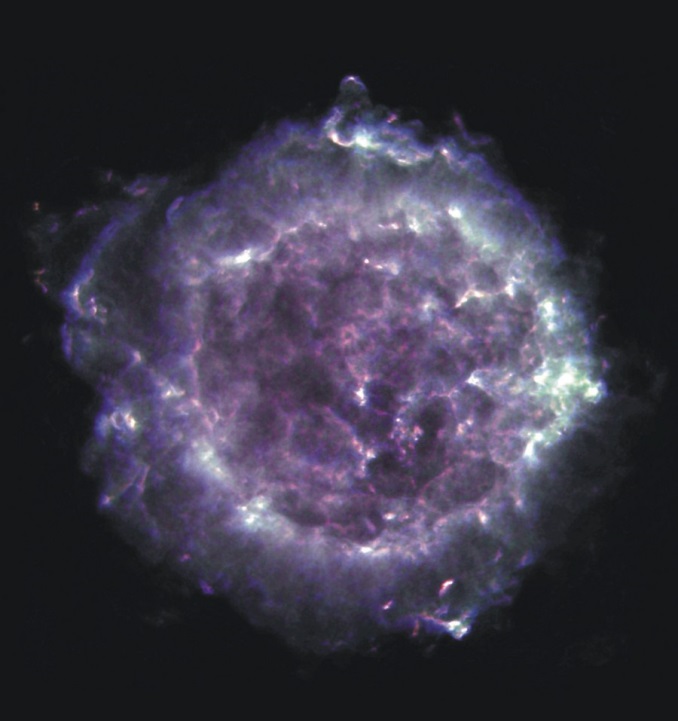 Regular monitoring of the radio galaxy Cygnus A and SNR Cassiopeia A with LWA1.
At LWA1 wavelength emission is dominated
by free-free absorption from unshocked 
ejecta with flattening of the spectral index 
below 333 MHz.
Credit: NRAO/AUI
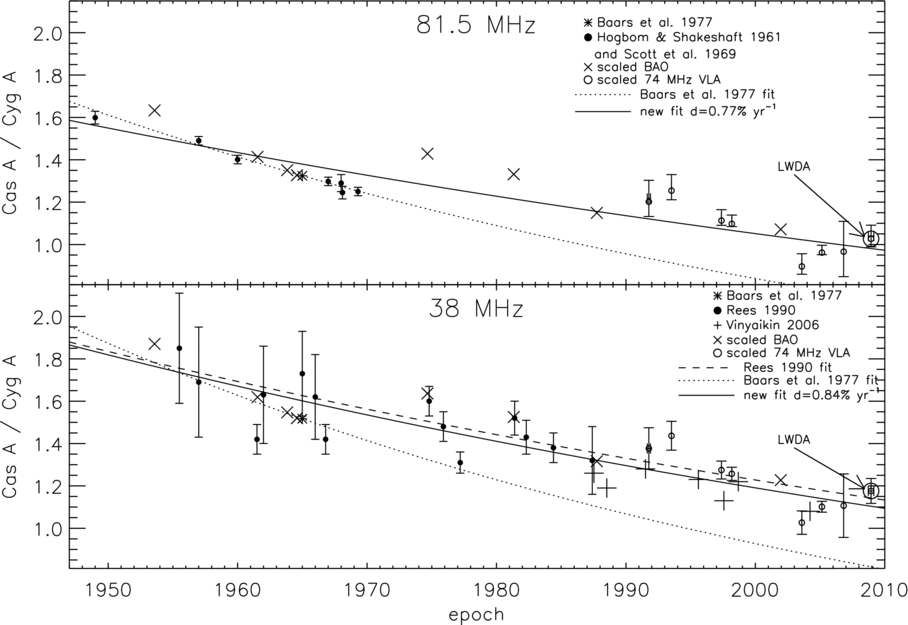 Helmboldt & Kassim (2009)
LWA1 + Dipole
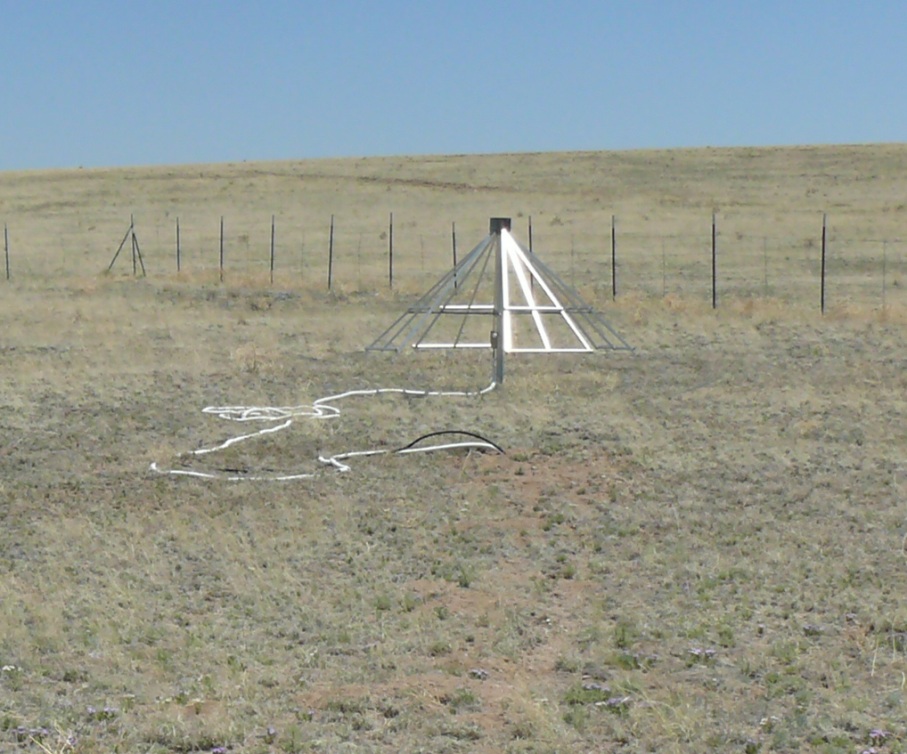 Outrigger 1
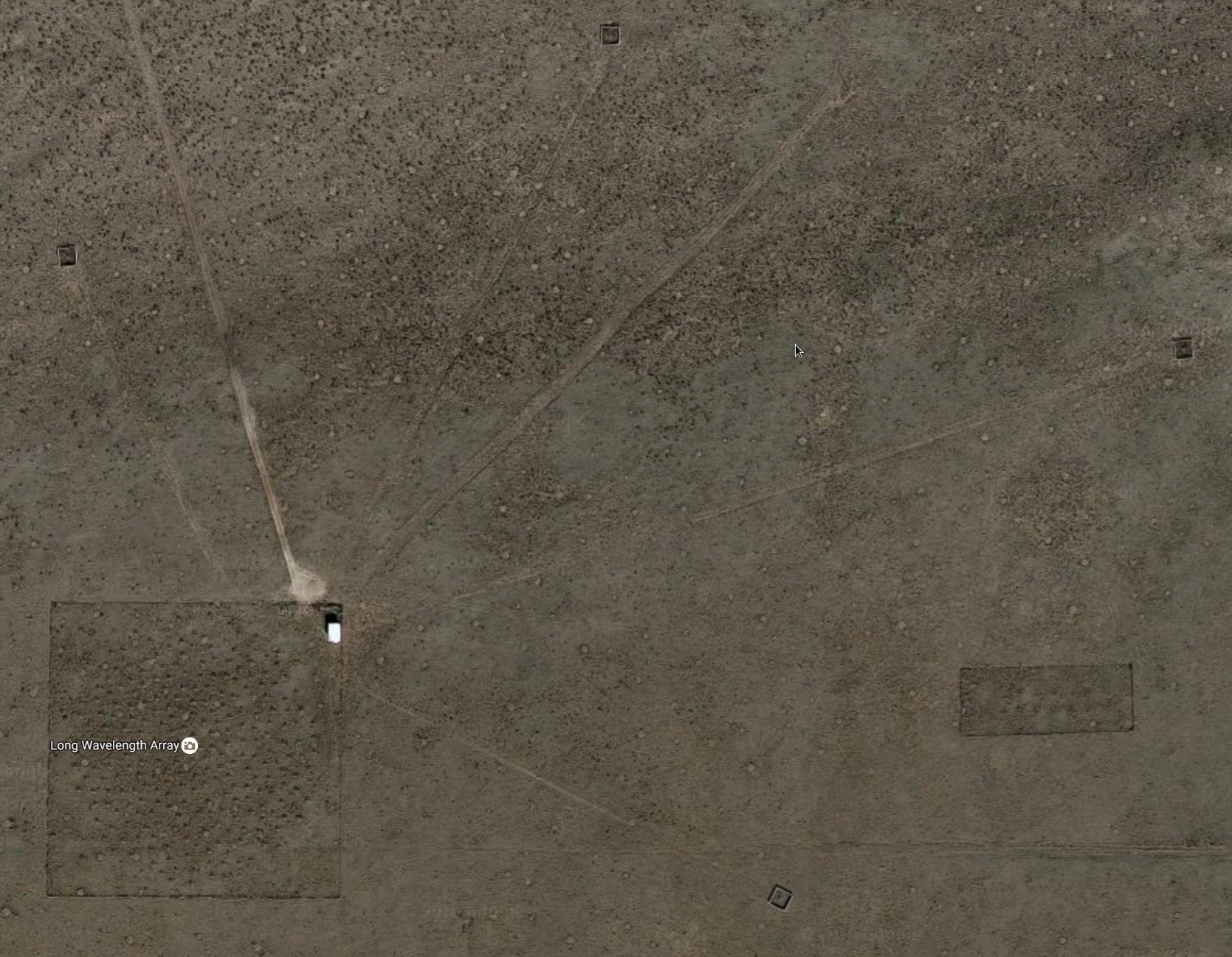 ~340m
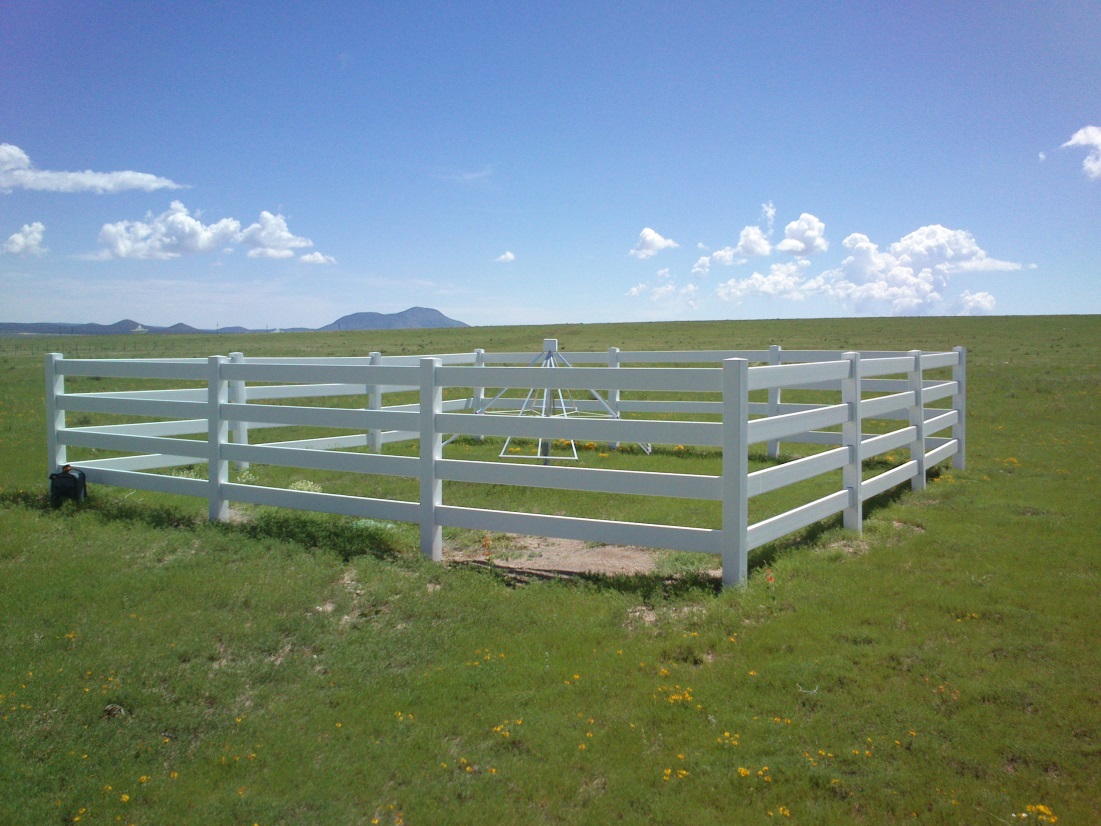 ~240m
Outrigger 2
Monitoring Cyg A & Cas A < 100 MHz
Drift scan b/w LWA1 beam & dipole: 2013.5 – now 
1611 observations by 11/01/2016 (~3222 beam hours)
Frequency: 48.0 – 83.0 MHz; same LST/elev. for every obs.
Fully automatic scheduling, correlation and q/a manually,lightcurve analysis automatic with ingestion into database
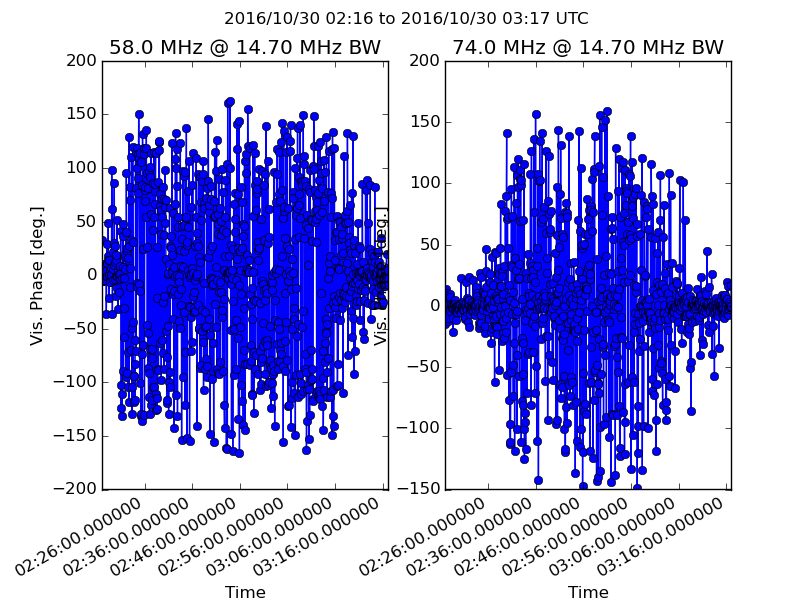 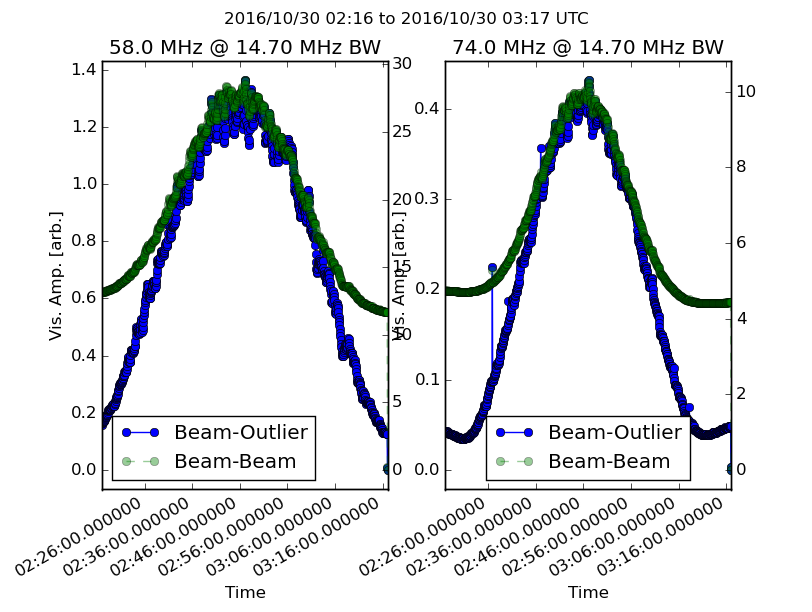 Phase vs Time
Amplitude vs Time
Cyg A/Cas A raw light curves
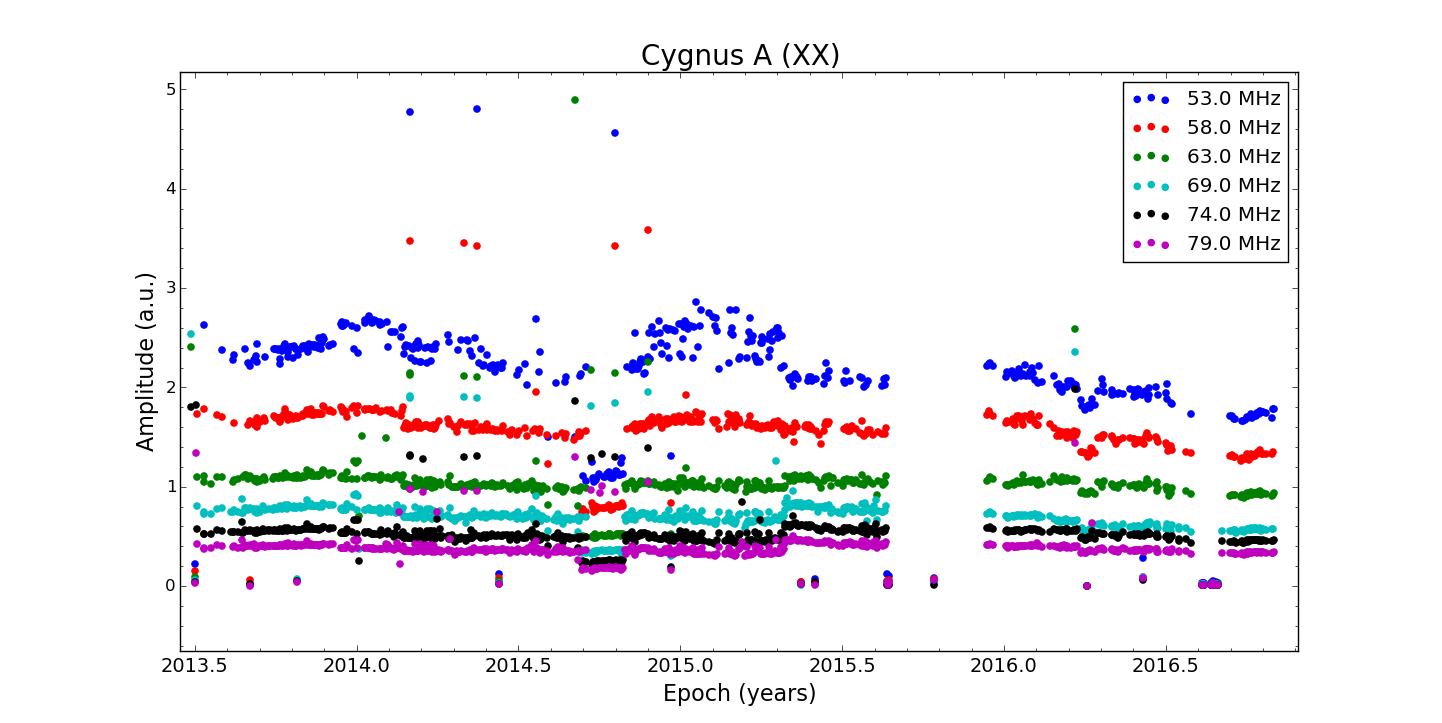 y-pol cable on
outrigger 1 died
(less cross-talk)
Winter: variation in 
receiver gains due to
ambient temperature
Lightning Strike of
LWA1 core, took out
dipole frontend too
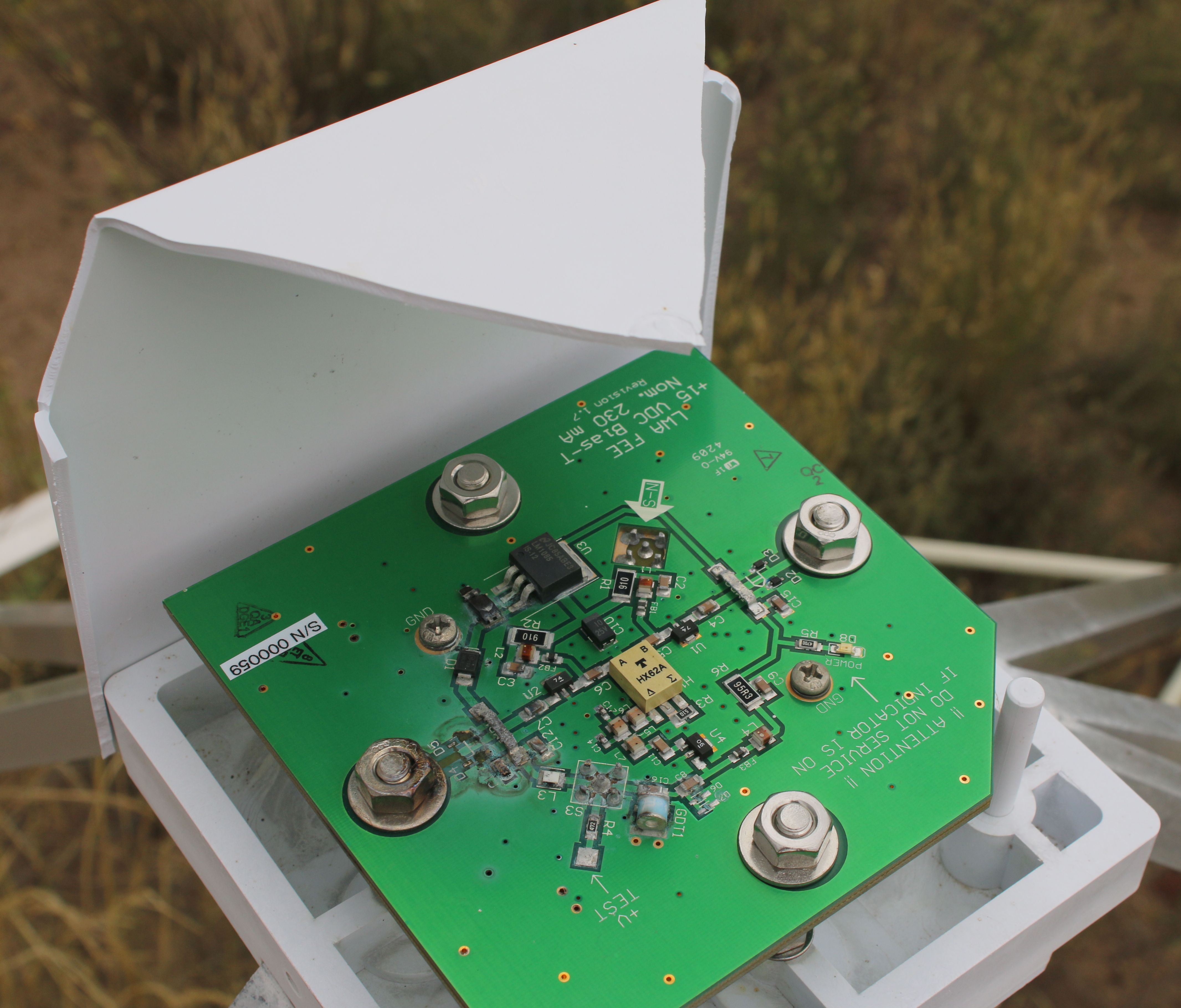 new obs. with
outrigger 2
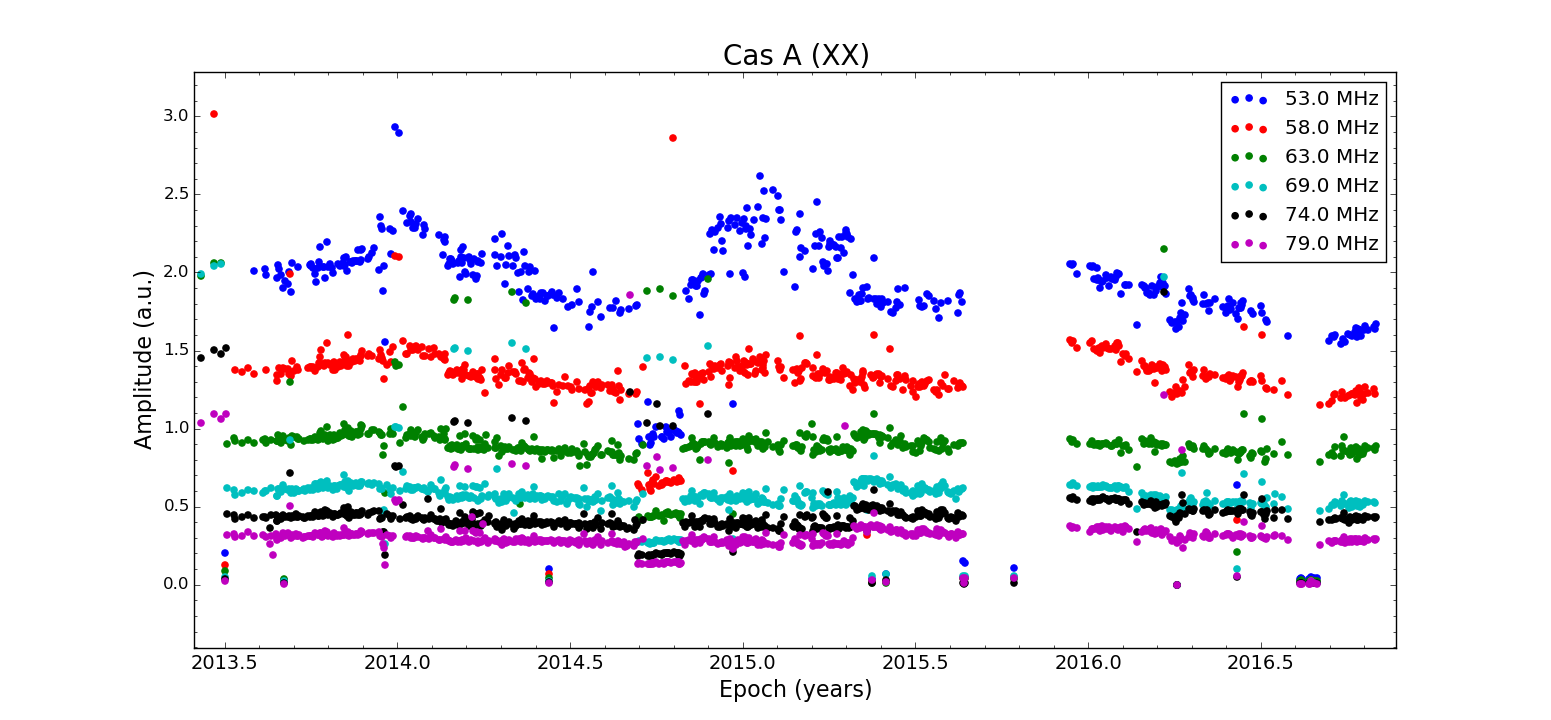 Unpowered
dipole frontend
Changed attenuator 
settings on analog 
receiver
Cyg A/Cas A flux ratios
Outrigger 1
Outrigger 2
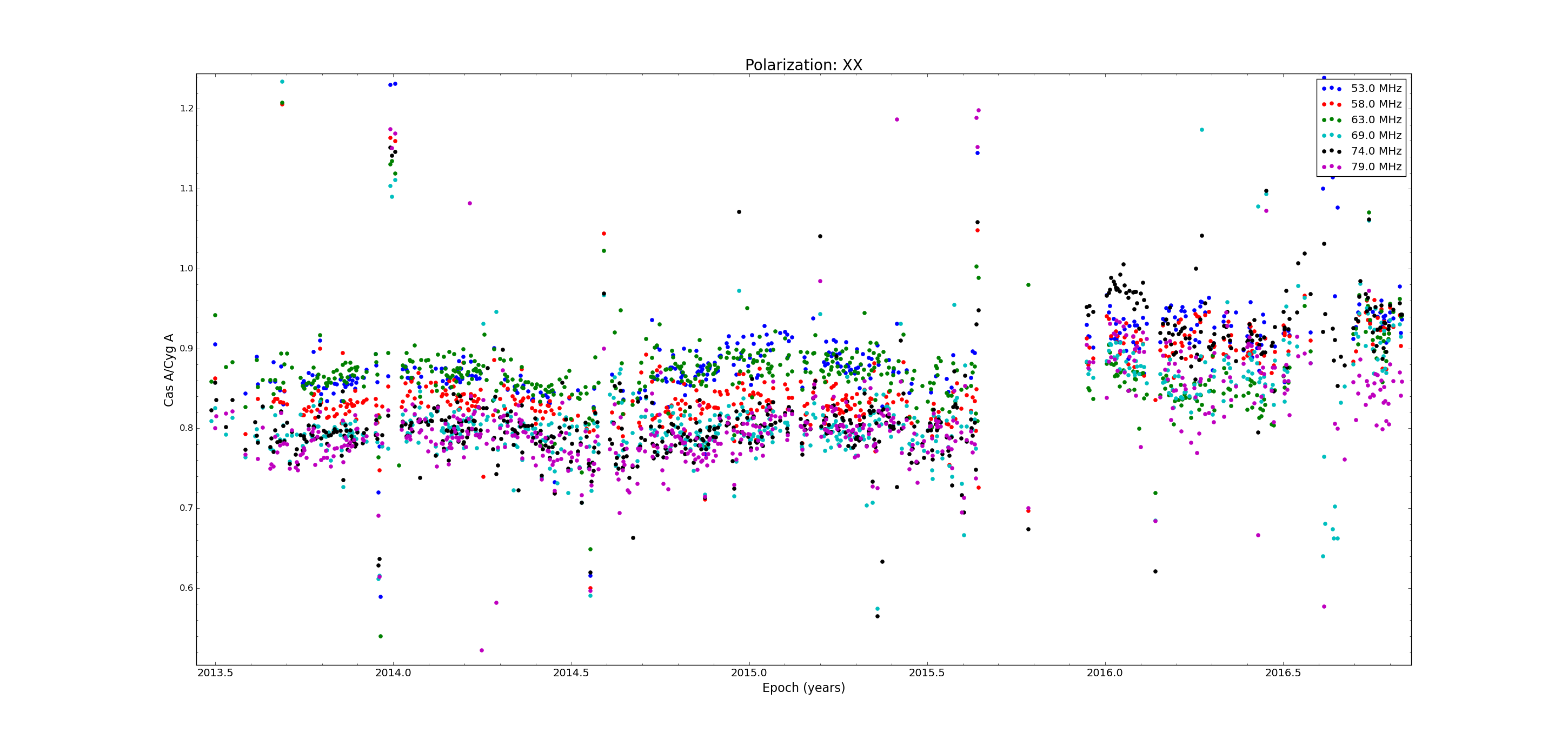 ~0.8-0.9 Cas A/Cyg A ratio between 52 – 80 MHz depending on spatial structure
Cyg A/Cas A flux ratios 58/74 MHz
sunrise
sunset
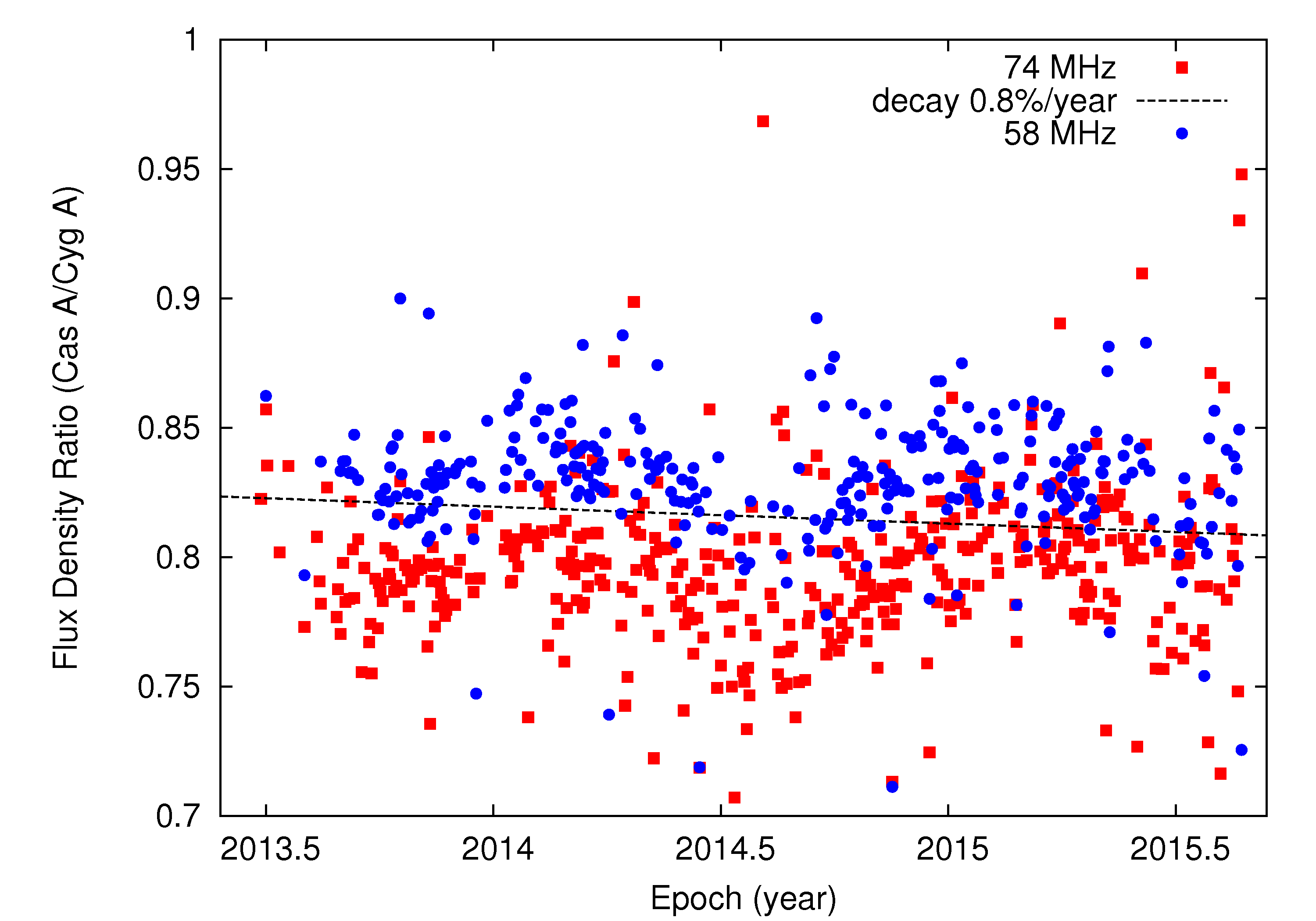 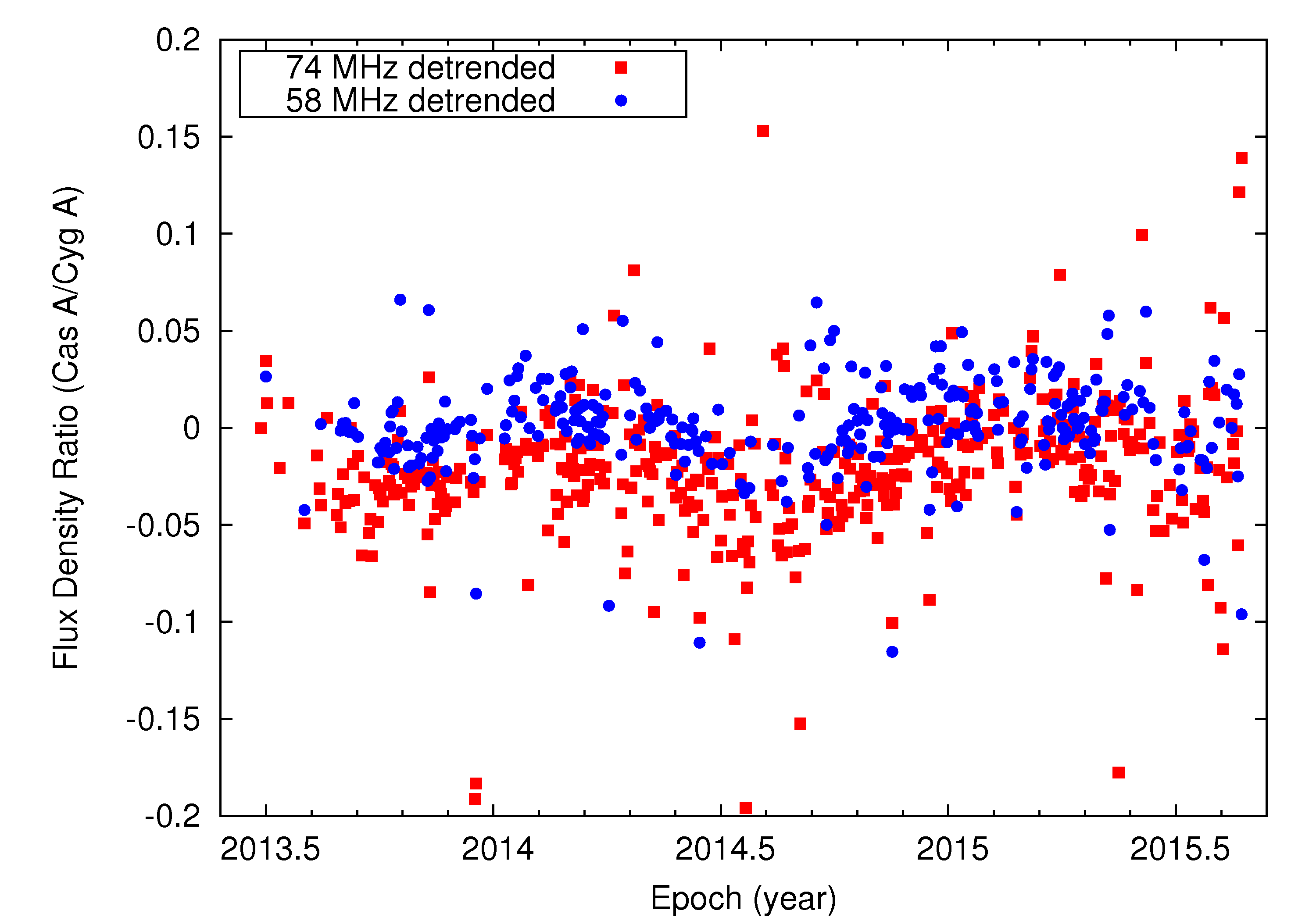 day
Consistent with secular decay of -0.8%/year
Sinusoidal variation on-top of decay (intrinsic, ionosphere, instrumental, sun?)
Low Frequency Receivers: VLA
VLA low band (dish + dipole) system transitioned to wide-bandwidth (2013)
 Replaces narrow band receivers but still using legacy feeds:
 P band: 240 – 470 MHz
 4 band: 50 – 86 MHz
 New 4 band feed (MJP) design being deployed for continuous use on 14 antennas (+5 in FY17)
 Commensal VLA Low-band Ionospheric and Transient Experiment (VLITE) operating 24/7 on 10 (+5 in FY17) antennas
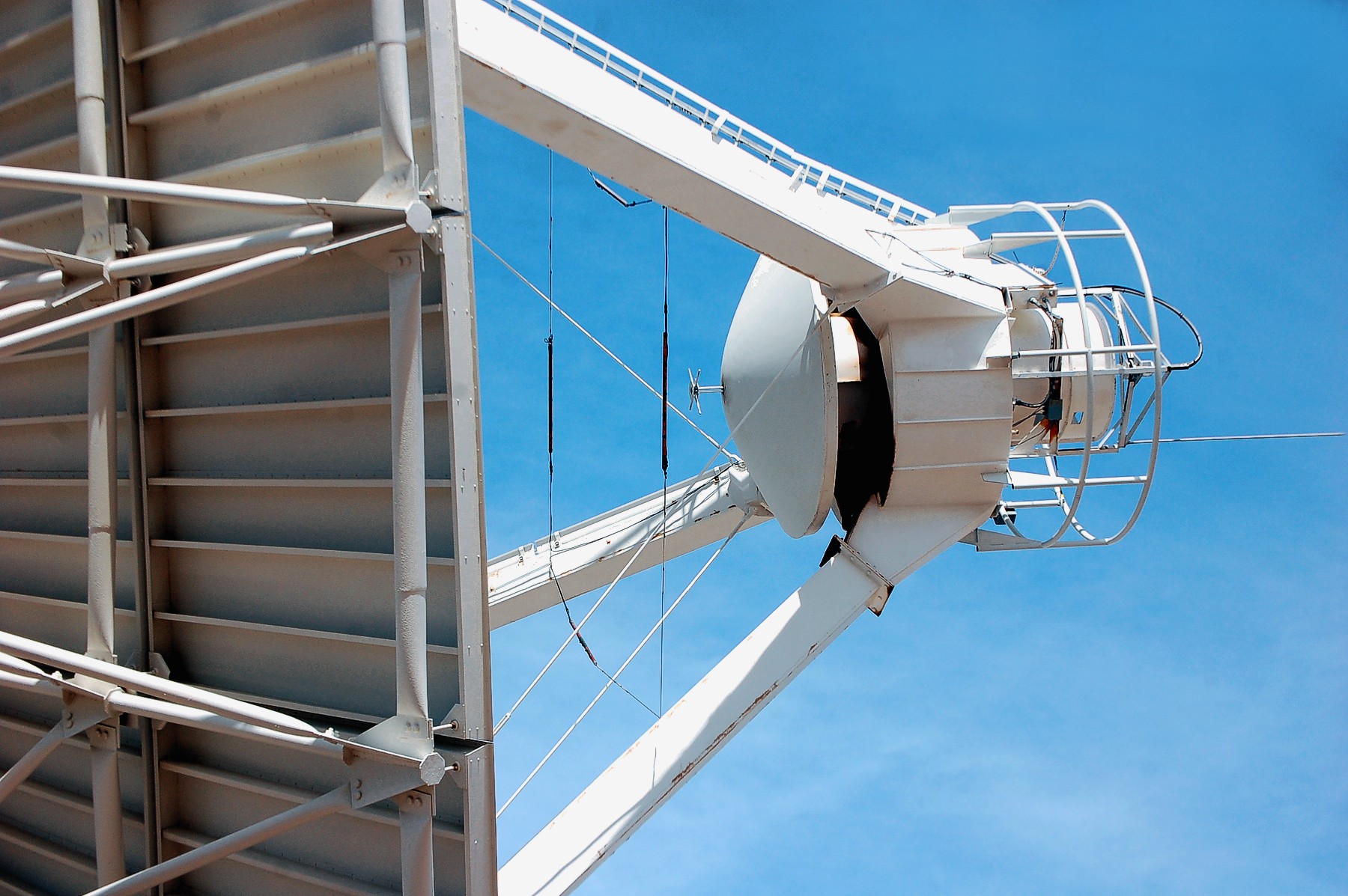 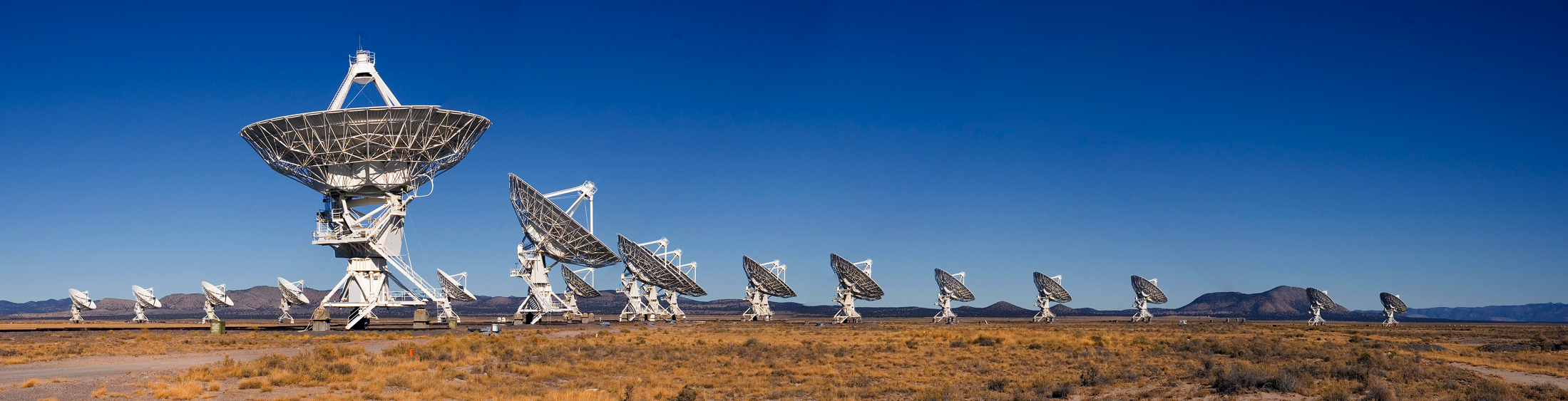 Up to date status: http://www.aoc.nrao.edu/lbr/
VLA MJP Bandpass WIDAR
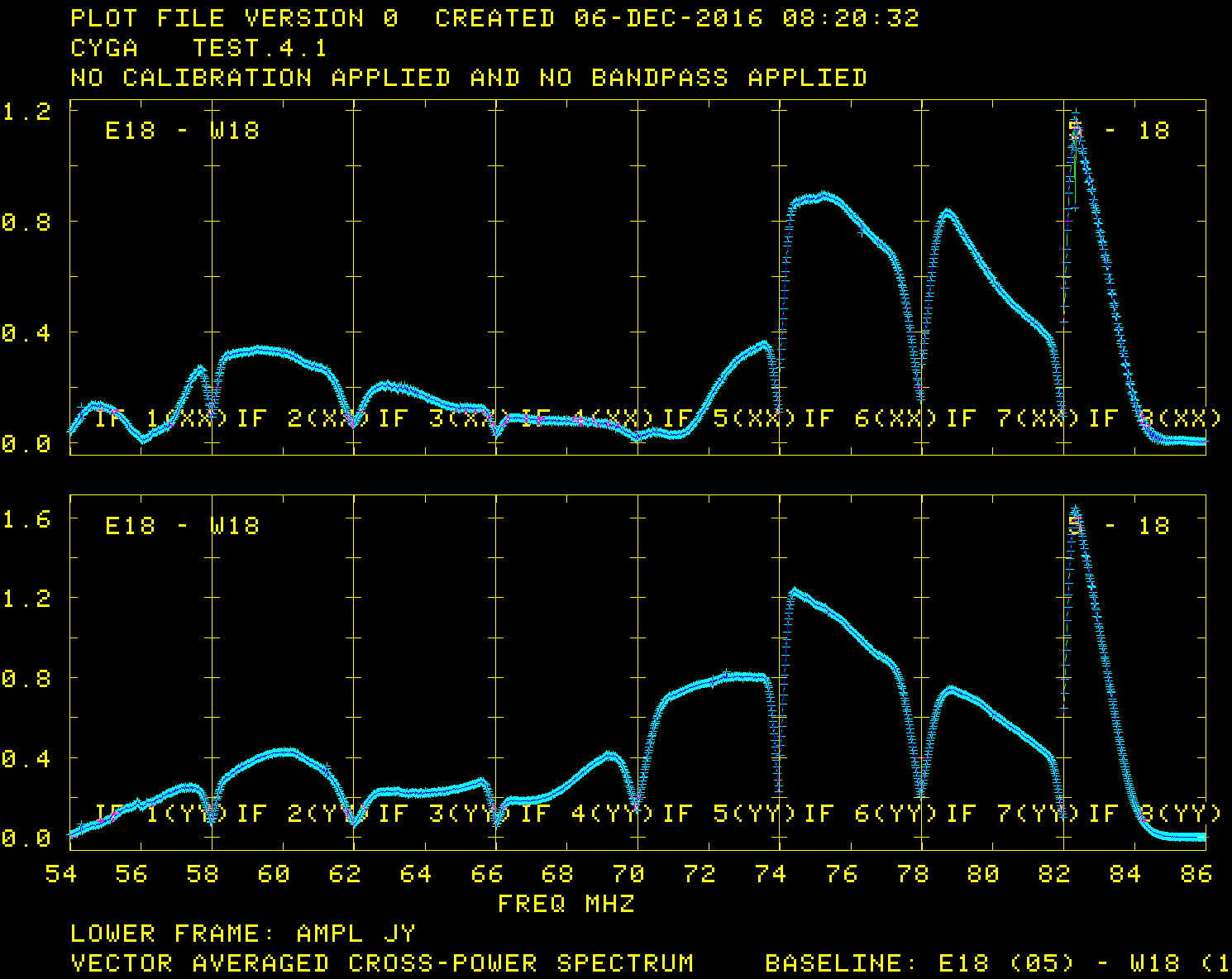 Low Frequency Receivers: LWA+VLA 4-band
First combined observations between LWA + VLA in fall 2015 (8 MHz/6 ant)
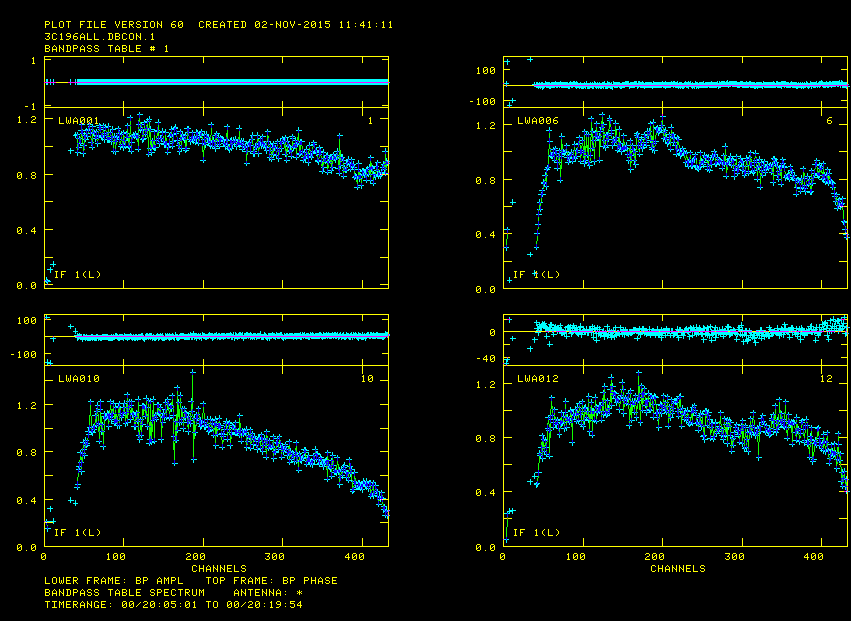 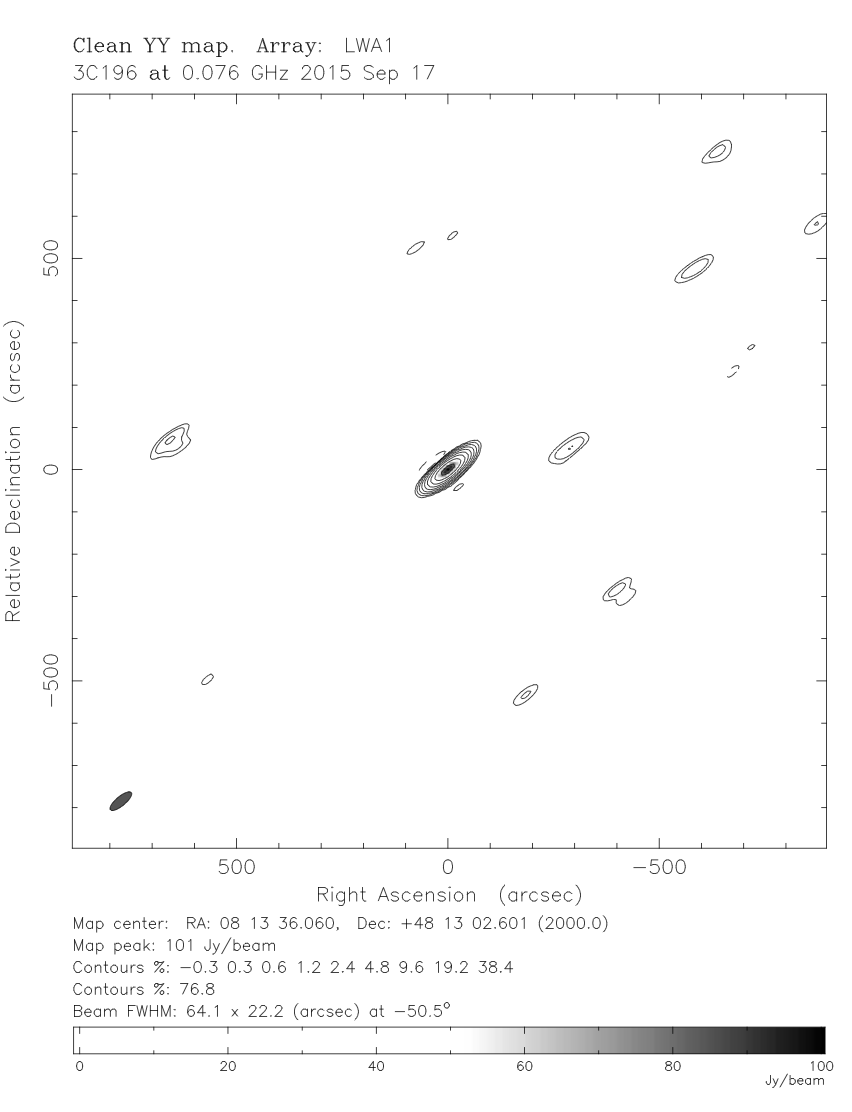 Goal:  
10 arcsec resolution at 74 MHz
max. baseline  min. 80 km
20 mJy sensitivity
Cygnus A
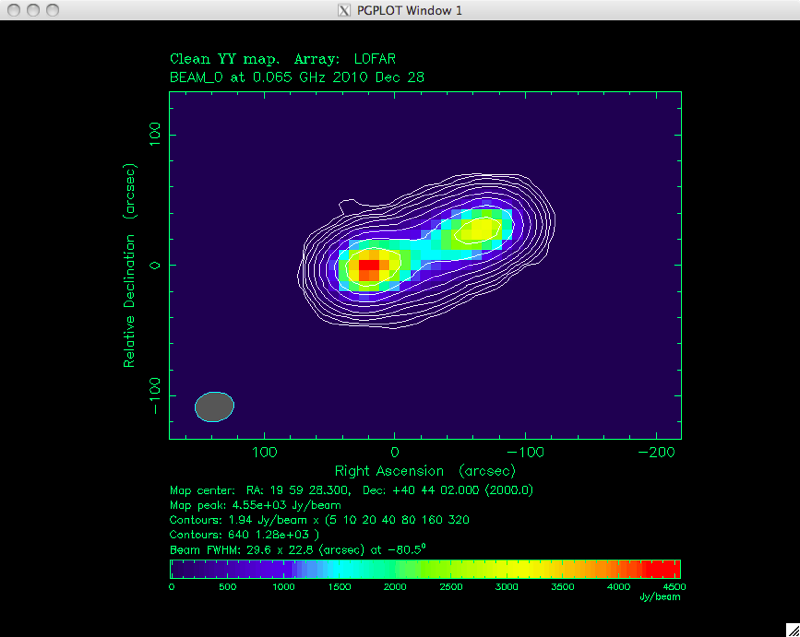 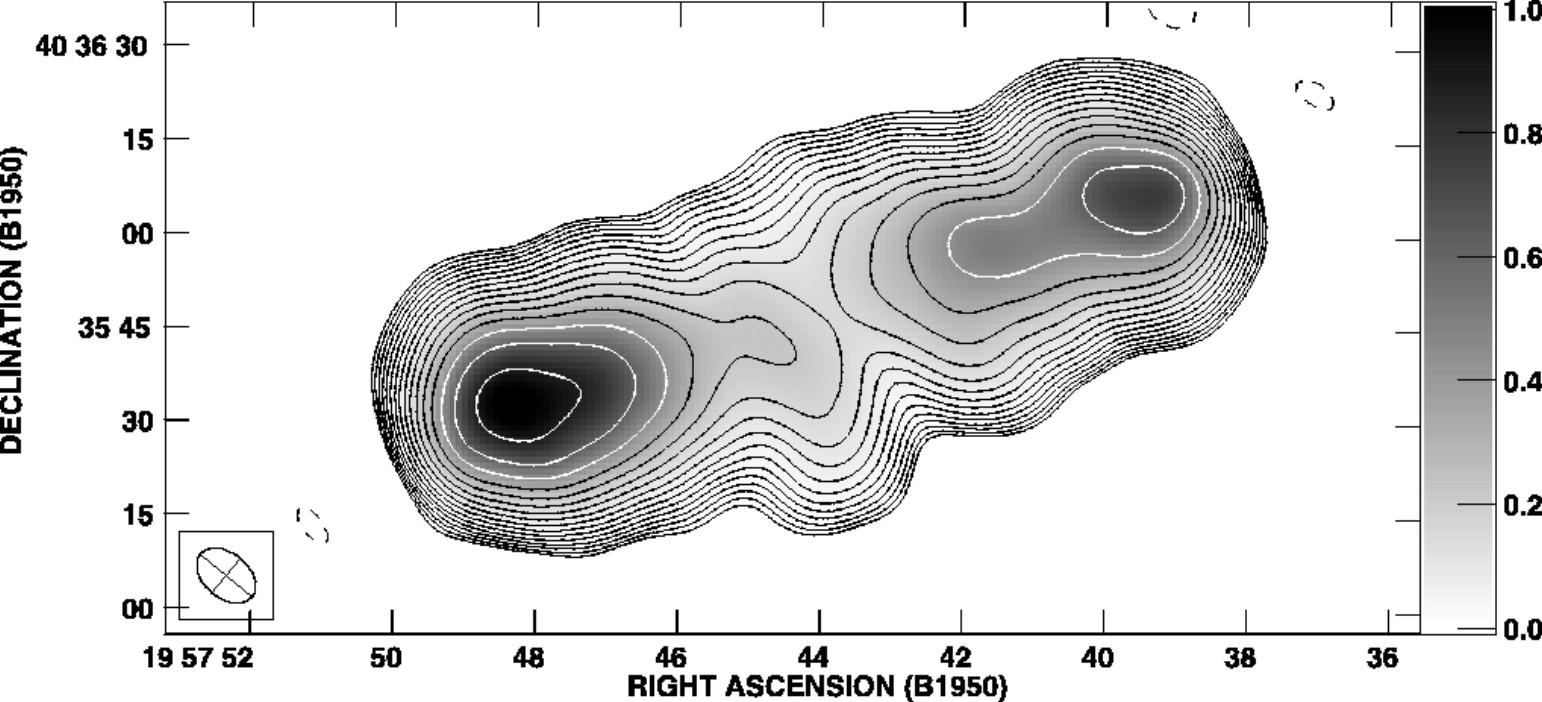 Test observation on Nov 01st 2016, 20 min 
12 antennas (A config.) + LWA1
16 MHz bandwidth/4 bit
Correlation with LSL, analysis w/ AIPS/Difmap
LOFAR 65 MHz (McKean)
Lazio et al. (2006): Old VLA 74 MHz
w/ Pie Town link
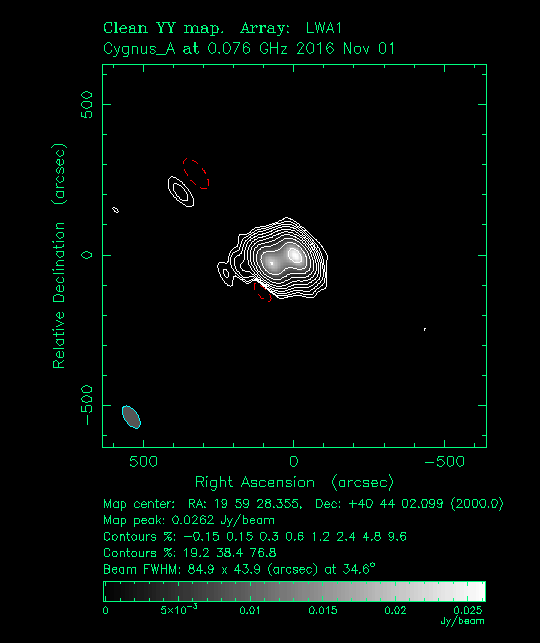 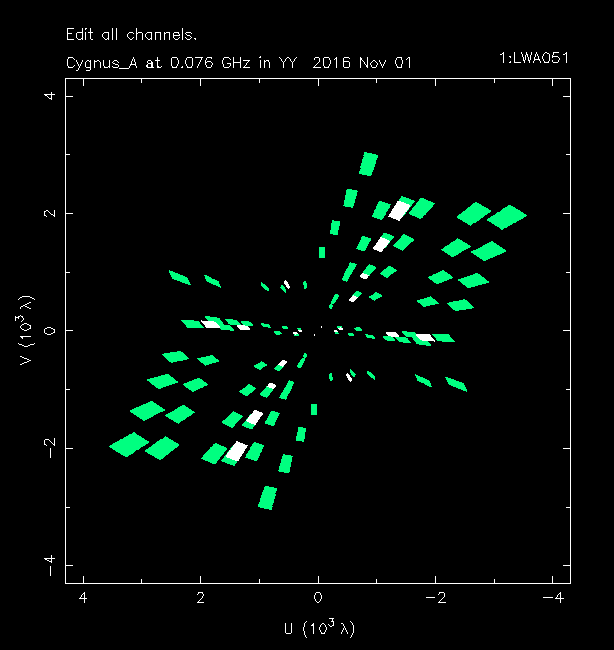 2000:1 (16 MHz b/w)
Using Pulsars to compare sensitivity
LWA1 Compared to LOFAR Int’l Station
LWA1 (59-75 MHz)
LOFAR SE607 (36-75 MHz)
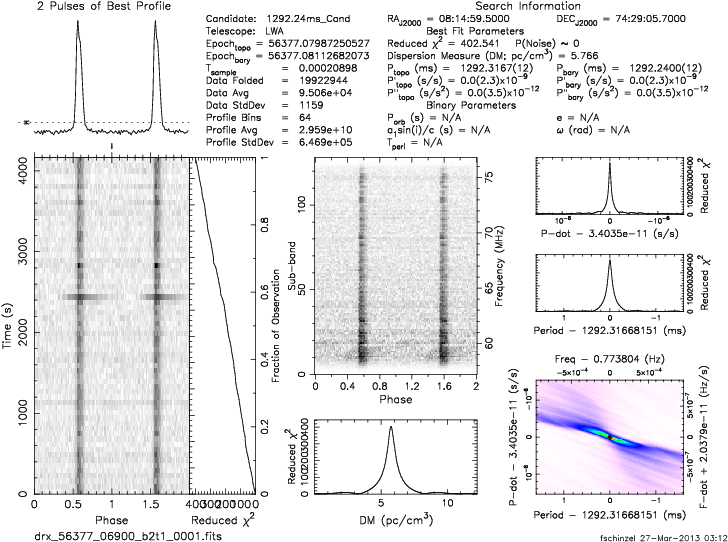 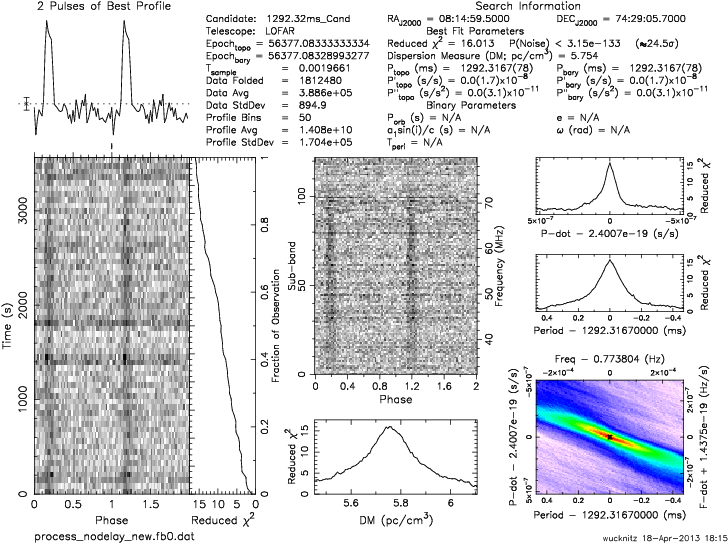 256 dipoles                vs                            96 dipoles
PSR B0809+74 (Wucknitz, Schinzel, McKay, Carozzi)
PSR B1919+21
Test observation on Nov 03rd 2016, 20 min 
12 antennas (A config.) + LWA1
16 MHz bandwidth/4 bit
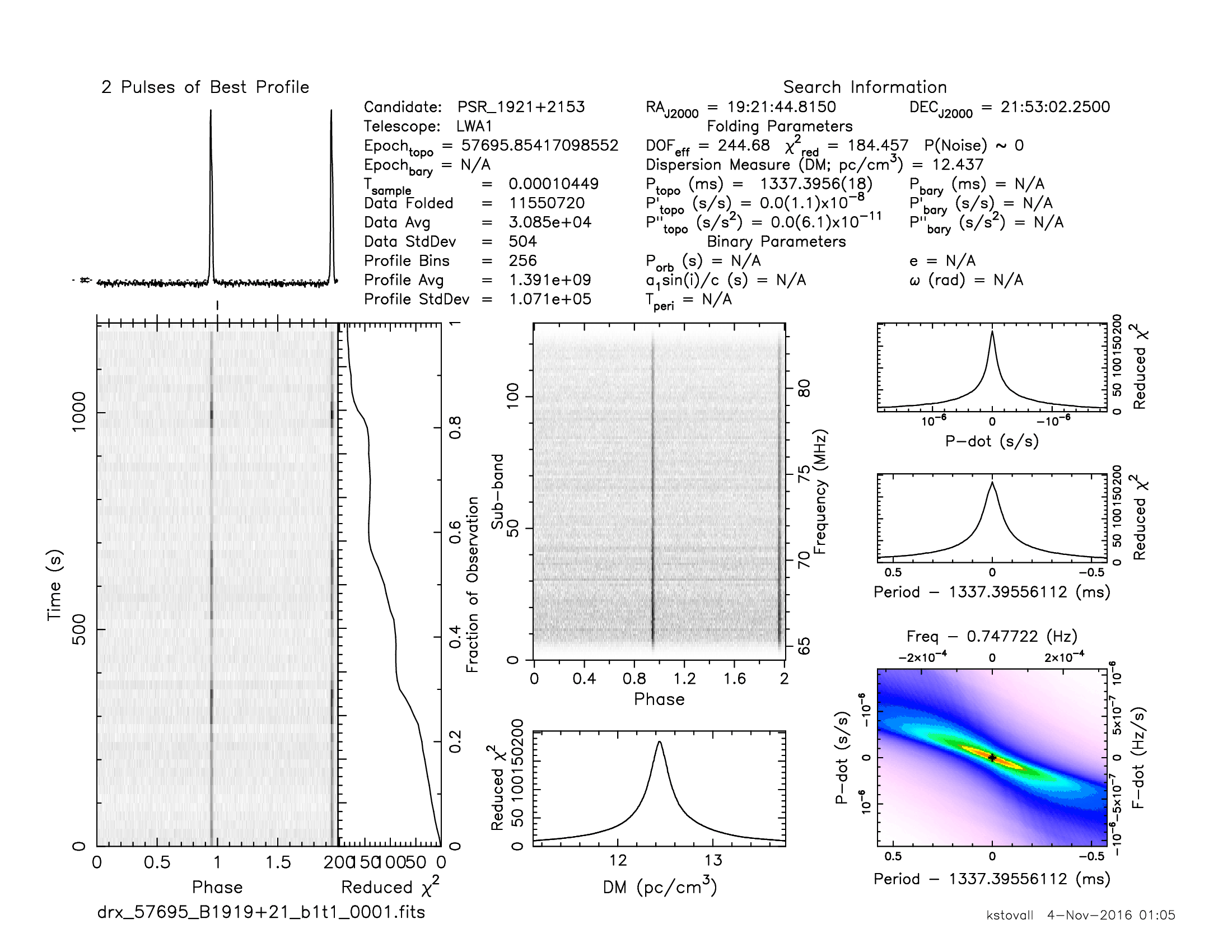 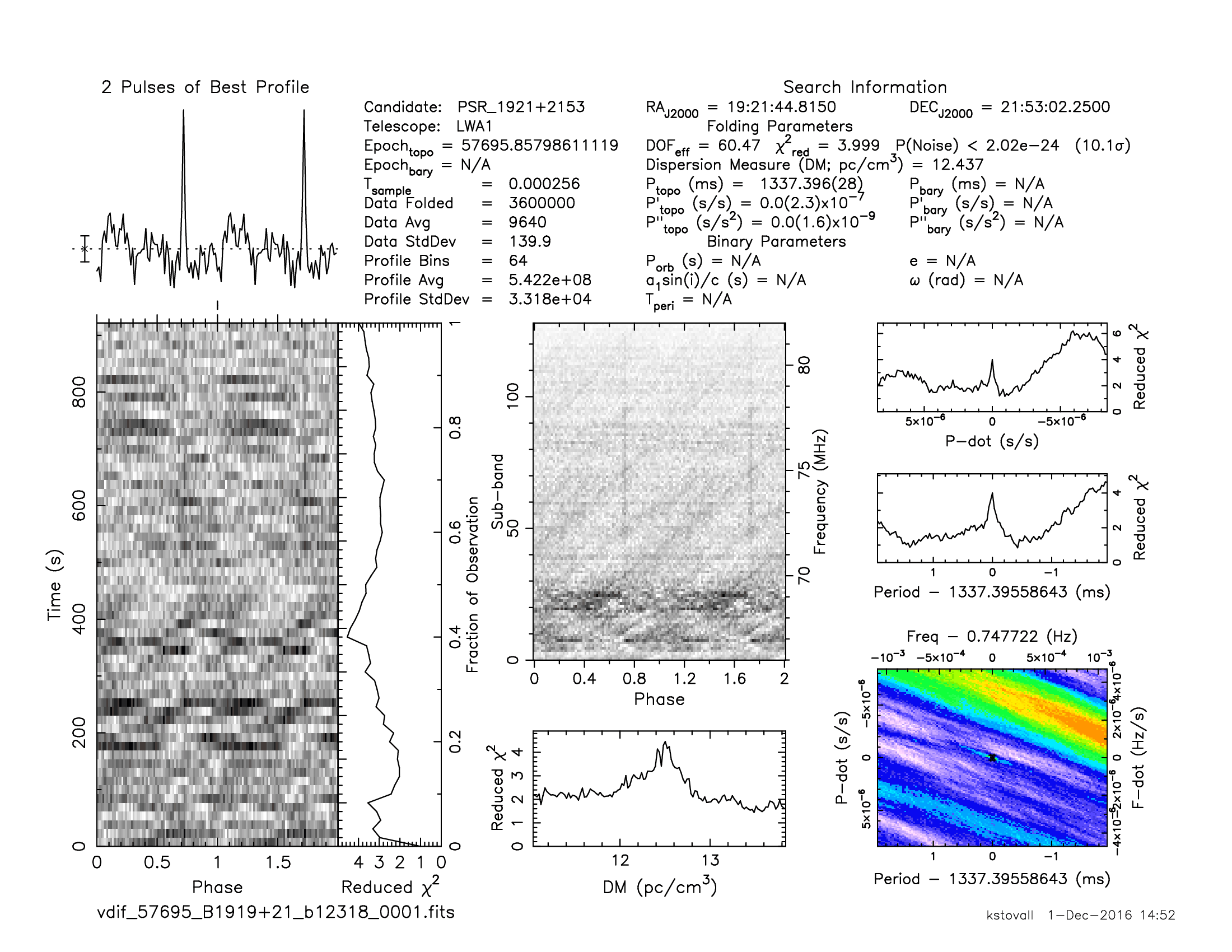 LWA1 256 dipoles                    vs.              VLA ant18 25m dish with MJP
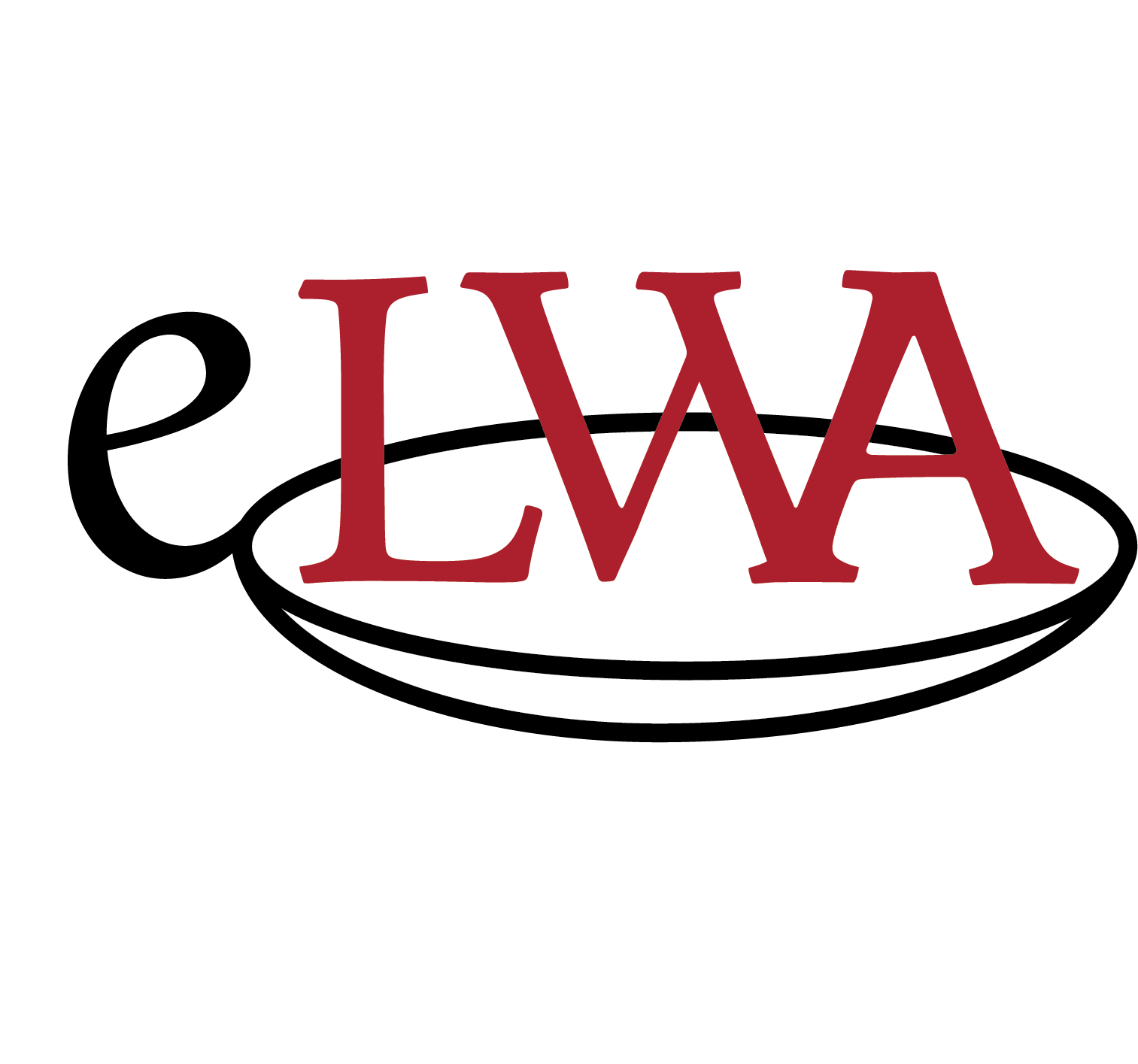 On the way to
Started early science observations as RSRO Dec. 3rd 2016Target 3C84, 6 hour track with 14 VLA antennas and LWA1(~450 MB/s data rate/~1.3 TB/hour) – currently correlating
Transition from fixed LST scheduling to enable dynamic scheduling (Integration with VLA OPT, VLA trigger LWA stations, speed-up data transport and correlation, serve data products through NRAO archive)
By end of 2019 we expect to have 2 LWA stations and all 28 VLA antennas available, supporting 8 MHz/4 bit obs. (or 2 LWA stations with 14 antennas supporting 16 MHz)
Summary
Ongoing Cyg A/Cas A monitoring with LWA1 shows a stable and reliable operation of LWA1 since 2013.
Cyg A/Cas A ratio shows unexpected annular oscillation, which nature unclear.
Major progress on the way to eLWA (VLA+LWA1) which will provide capabilities close to Dutch LOFAR-low w/ ~16 MHz 
The future of eLWA depends on YOU! E.g. community interest through RSRO proposals paving the way to enable this mode for general observing. Could be combined with VLITE/LOBO observations, get simultaneous P-band data.
eLWA Team UNM: Jayce Dowell, Greg Taylor             NRL: Namir Kassim        NRAO: Paul Demorest, Frank Schinzel, Kevin Stovall,  Frazer Owen         		HartRAO: Michael Bietenholz